葛瑪蘭
曾于庭
香蕉絲的傳承文化
在我們認識的普通香蕉原來還能做出多好玩的東西，例如:香蕉絲帽子、魚藤名片夾、魚藤斜背包、菱時尚相機和菱時尚郵差包 等等......，沿著山坡直走，會看到位於花蓮豐濱的新社香蕉絲工坊，藝師嚴玉英將噶瑪蘭族的過去、現在與未來化作香蕉布上，經過處理，細緻的紋理和柔和的線條感，就算再艱辛;即使已經汗流浹背，也絕對不要半途而廢，直到明天的到來、直到這個文化的創新，也要將香蕉絲的傳統技藝永遠永遠流傳下去.......
香蕉絲衣物、發展文化
香蕉的韌性很好，不易斷掉，雖然香蕉的韌性比苧麻差，但因為質感較硬，且容易製成日常用品，所以噶瑪蘭族人幾乎都是用北蕉來製成衣物。為什麼不能用芭蕉呢？因為芭蕉的韌性不足，而且也容易斷，就很少人再用芭蕉製衣物。
像噶瑪蘭族人，他們都是以香蕉絲來當作日常用品，婦女總是用她們的神力之手，一點一滴的時間，來縫好那美麗又獨特的香蕉絲衣服。其實香蕉絲還可以拿來做雨衣，（就是在裡面鋪上油紙就會變成雨衣，而把油紙拿掉，就會變成衰衣）。
為什麼要發展文化？自從葛瑪蘭族建造了新社香蕉絲工廠，他們就決定要發展出高明獨特的香蕉絲文化，一開始他們邀請了一些和編織有興趣的老師，並努力發展香蕉絲的文化，最終，透過族群努力不屑的精神，完成了這項艱難的任務。
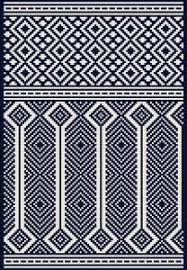 特殊的圖騰
古老的文獻上，記載著噶瑪蘭人的獨特傳說，現僅存於這片蘭陽平原上。在早先他們常會在自己房屋的門檻或樑柱上，刻有各種人物及幾何圖紋作為裝飾，人像為正面像，兩側對稱，追究其文化淵源，噶瑪蘭族的木雕是平埔諸族中保存較多的，且自成一體。在風格上，具有完美木雕的藝術特色，在內容上，反映出噶瑪蘭人追求美滿、順利和光輝生命的象徵意義。每個圖騰的故事，都是個有各自的意涵.....。以前，族人還不會說話的時候，圖騰，就代表他們的說話方式，很多圖騰的靈感，都是來自自然，但在現實是表現流動的、抽象的，有些抵禦著惡魔之意，有些我們把它看成祖靈的眼睛，因為創作方式不同，所以每個人的看法當然也會不同！
族群故事
你還不知道嗎？其實外表看起來很普通的香蕉絲，但它卻跟著族人漂流了一百多年的歷史.....在以前，葛瑪蘭族正好好的生活，但卻被突如其來的戰爭打散了他們—加禮宛事件。
加禮宛人（Kaliawan）為撒奇萊雅族及南勢阿美族對花蓮地區噶瑪蘭人的統稱。1840年左右自加禮宛港附近（今冬山河接蘭陽溪出口處）移居後山的加禮宛（今花蓮縣新城鄉嘉里村），與南邊的撒奇萊雅族的勢力範圍毗鄰。當加禮宛人試圖往美崙溪口發展時，曾遭撒奇萊雅族擊退。但由於加禮宛社能緩衝太魯閣族侵襲的壓力，因此兩族基本上和平共處，也曾共同打擊進近山地區的太魯閣族。在人口方面，由於漢人不斷侵墾蘭陽平原，迫使許多噶瑪蘭族人移居北花蓮，葛瑪蘭族就此離開了家鄉，葛瑪蘭因為這事件，文化漸漸的流失了，但，他們並沒有因此而放棄追尋，他們的努力;他們奮不顧身的精神，換來了最獨特的代價......
招魂的由來
從前，天上有位女神，她看見凡間有個男人窮途潦倒，便和他結為夫妻，但是他的丈夫非常懶惰，並不寧願嘗試耕種。不久後，他們生下了一位可愛的男孩，她的丈夫還是不肯工作，所以她只好再三強調丈夫要管好小孩，絕對不可以在孩子哭鬧時，為她陸蟹，但是她的丈夫不聽，偏偏在孩童哭鬧時為他陸蟹，因此造成孩子的肚子被陸蟹咬爛。之後，她打算幫孩子舉興招魂季，並和他說:[ 對不起，是媽嗎沒有照顧好你，但我和你的路是不同的，所以請你不要再來人世了。]後來，只要每個家裡有人過世，便會舉行招魂儀式，最後再送死者上路。
總結:很久很久以前，天上有位女神，她看見凡間有個男人窮途潦倒，決定要幫助他，與他結為夫妻;沒想到男人既不願意學習農事，也不願意照顧孩子，更讓孩子吃陸蟹而死，女神並幫孩子舉行招魂祭。
總結(我的想法)
我覺得每個族群的文化最重要，族人沒有了文化，可能連自己的族群都不見，向加禮宛事件，讓噶瑪蘭族的文化消失了一陣子，但族人們最後認為他們並不屬於阿美族，所以他們正努力追尋著屬於自己族的專屬文化，這很值得學習，那些族人們奮不顧身的精神，雖然過程很辛苦，但他們從未放棄過，那每一分每一秒都是非常值得的，在不同的方面，要有不同的感覺，努力時，即使不一定會有人看到，但成就依然會是自己的，絕對不會有任何人搶奪，如果自己連努力都沒有時，就想爭奪王位，即使自己用偷機取巧的方式搶到了，也不會獲得別人的讚賞，而是獲得自己的心機，俗話說:[一分耕耘，一分收穫。]只要努力地耕種，自己獲得的總是是最多的，稻穗愈成熟，欲往下垂的稻穗，總是有著不同的知識，族人的態度，一定能完美的傳承下去，完美的繼承下去。